Renal Disease and Pregnancy
Robert Egerman, MD
Major points:
It’s preeclampsia until proven otherwise
Fetal reference not deference
More frequent evaluations/visits
Historical perspective
MMWR 2003
MMWR 2003
MMWR 2003
Case: 245.0
26 yof P0 at 24 weeks’ gestation 
Confused, lethargic, febrile for 8 hours
T102   P130   BP 150/70   FHR 180
Difficult to arouse
Hyperdynamic precordium, Basilar crackles
Uterine contractions
Attribution / stereotyping
Attribution / Stereotype
Creating a stereotype (of the patient) in your mind and attributing symptoms and findings to the stereotype

Mrs. T is a complainer with abd. cramps
(and symptoms are viewed in this light)
Ms. V is a drug seeker with N/V/pain
Availability
Availability
Tendency that an easily remembered prior experience (diagnosis) explains the situation we are facing and immediately available to repeat

Ms. R. had reflux
Ms. H. has reflux
Mrs. S has ligamentalgia
Anchoring
Anchoring
Tendency to seize on the first symptom; “anchoring” the diagnosis
	snap judgment may be right, but can lead us astray

Substernal chest pain is reflux
Lower abdominal pain is ligamentalgia
Case: 646.7
23 yof P2 at 34 weeks 
Decreased fetal movement
Nausea, emesis for 3 days
T98   P100   BP 140/80   FHR 0
Cr 2.7 mg/dL 
Glucose 51 mg/dL
INR 3
Overview
General aspects
Physiologic changes
Preeclampsia
AFL
AFE
Chronic renal disease
Motherisk.org [University of Toronto]
Review of Medications
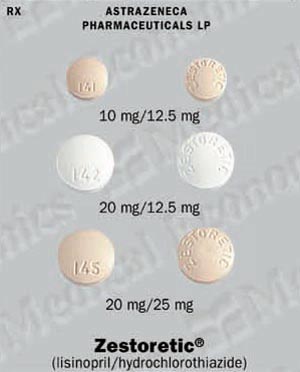 Genetic issues
http://www.snof.org/maladies/tay.html
http://www.stanford.edu/class/psych121/humangenome-CF.htm
H2O + CO2          H2CO3          H+  +  HCO3-
24

18
40

30
Maintenance of Renal Blood Flow
Estrogen
Aldosterone
ACE
Angio         AI           AII
Renin
110
4
144
144
3.1
1.4
14
Physiology of Calcium and Pregnancy
Physiology of Calcium and Pregnancy
Physiology of Calcium and Pregnancy
Goal: get Ca++ to the fetus
Increase bone resorption 
Increase intestinal absorption
Non PTH mediated: PTH levels are ____
PTHrP
Causes increase in 1,25 OH Vitamin D
See increase intestinal absorption by 12 weeks
See increase in hypercalciuria
Physiology of Calcium and Pregnancy- What happens to. . .?
Calcium levels in pregnancy
Ionized calcium levels
Albumin
Phosphate
25 OH Vit D
1,25 OH Vit D
PTH
Calcitonin
Physiology of Calcium and Pregnancy- What happens to. . .?
Calcium levels in pregnancy 		lower
Ionized calcium levels			same
Albumin						lower
Phosphate					same
25 OH Vit D					same
1,25 OH Vit D					higher
PTH						lower
Calcitonin					higher
Physiology of Calcium and Pregnancy- What crosses the placenta?
Calcium
25 OH Vit D
1,25 OH Vit D
PTH
Calcitonin
Physiology of Calcium and Pregnancy-
So what makes PTHrP?
Placenta
Decidua
Amnion
Umbilical cord
Fetal parathyroid
Breast tissue
COOH terminal portion of PTHrP- osteostatin
May protect maternal bones
Hypertension and pregnancy
Chronic hypertension
	Gestational hypertension
	Preeclampsia
			Mild
			Severe
				HELLP
		Superimposed preeclampsia
Preeclampsia
Mild
	systolic		> 	140 - 159 	mmHg
	diastolic 	> 	90 - 109 	mmHg
	proteinuria	>	0.3 - 4.9 gm / 24  hour 
Severe
	systolic		>	160	mmHg
	diastolic		>	110 	mmHg
	proteinuria	>	5 grams / 24 hour
or. . .
Complications of Preeclampsia
Cardiovascular
Severe hypertension/ pulmonary edema
 Renal
Oliguria/ renal failure
 Hematologic
Hemolysis/ thrombocytopenia
 Hepatic
Rupture/ hepatocellular dysfunction
 Neurologic
Eclampsia/ cerebral edema/ CVA
 Uteroplacental
Abruption/ IUGR/ distress/ death
Preeclampsia:
Sibai, Obstet Gynecol 2005
Perinatal outcomes – Gestational Hypertension
Severe Gestational HTN vs Severe Preeclampsia
Buchbinder, Am J Obstet Gynecol 2002
Hypoxia
sFlt
Maternal spiral artery
Trophoblast
Preeclampsia
Normal
[Speaker Notes: Attempting to reach a low resistance low capacitance state]
Endothelial dysfunction
Endoglin
TGF B
HypertensionRenal dysfunctionCapillary leakEdema
VEGF
PGF
sFlt
VEGF
PGF
sFlt
sFlt
Williams, N Engl J Med 2005
pg/ml
N = 102
N = 71
N = 29
N = 26
N = 14
N = 9
Adapted from Levine, N Engl J Med 2004
sFlt-1 and SLE
52 patients with SLE
9 with preeclampsia and 9 superimposed
Increased sFlt-1 with preeclampsia:
1768 + 196 pg/mL vs 1177 + 143 pg/mL p = 0.02
No association with SLEDAI
{commercial kit under development}
(Gestational age at sampling 22-32 weeks)
Qazi, J Rheumatol 2008
Postpartum preeclampsia
3988 patients-229 (5.7% pp); 
151 patients 16% eclampsia, 
		6% pulm edema, 1.3% VTE, 1 death

Readmit 1-24 days (mean 7); 
		headache 62%, visual change 19%, SOB 13%, seizures 11%
Matthys, Am J Obstet Gynecol 2004
Preeclampsia and Calcium
Decreased
1,25 (OH)2 D
Placental dysfunction
Decreased calcium
Gut absorption
Decreased
Urine calcium
Decreased
Ionized calcium
Renin 
JG cells
Increased PTH
HTN
Preeclampsia and Calcium
What’s going on?
PTHrP
PTH
Receptor
25 (OH) D
1,25 (OH)2  D
Calcium
T-lymphocytes
Receptor
PREECLAMPSIA
Preeclampsia and Calcium
CPEP Trial- 2 gm 13-21 weeks
Levine, N Engl J Med 1997
Preeclampsia and Calcium
WHO Trial- 
 1.5 grams < 20 weeks
Villar, Am J Obstet Gynecol 2006
Preeclampsia and Calcium
Cochrane Review 2006
Randomized trial 1 gram vs placebo
11/12 studies 14,946	 RR HTN 	0.7 (0.57-0.88)
12/12 studies 15,206 RR preecl	0.5 (0.33-0.69)
4 studies		9732	 RR composite 0.8 (0.65-0.97
Benefit is in patients on low Ca++ diet
Preeclampsia and MgSO4
10,141 women randomized to MgSO4 or placebo

                                                 		 Mg            Placebo
                                               		(5055)           (5055)

Severe preeclampsia           		26%                27%  
BP at entry
     Syst >170 bpm                		16%                16%
     Dias >110 bpm	    		22%               23%
Eclampsia                        	 	40 (0.8%)       96 (1.90%)      0.42 (0.29-0.6)
Death	                   	    	11 (0.2%)       20 (0.4%)        0.55 (0.26-1.14)
Magpie, Lancet 2002
Perinatal outcomes - CHTN
Gilbert, J Reprod Med 2007
Perinatal outcomes - CHTN
Gilbert, J Reprod Med 2007
Perinatal outcomes - CHTN
Sibai, JAMA 2007, Obstet Gynecol 2002  and NEJM 1998
Perinatal outcomes- Preeclampsia + CHTN
Chappell, Hypertension 2008
Perinatal outcomes- Preeclampsia + CHTN
Chappell, Hypertension 2008
HELLP	TTP/HUS		AFLP
HTN	     ++	     +/-			   +/-
Prot. Urine	   +++		  +++			   +/-
Platelets	    <<		  <<<			   <<
Anemia	     +		  ++			   +/-
Bilirubin	     >		  >>			   >>
AST	    >>		  +/-			   >>		
Fibrinogen	     =		  =			   <
Ammonia	     =		  =			   +
Glucose	     =		  =			   <
Imitators of Preeclampsia
Egerman, Clin Ob Gyn 1999
Preeclampsia in pregnancies complicated by SLE: with & without chronic hypertension
Egerman, Am J Obstet Gynecol 2005
Preeclampsia versus Flare
Both may have hypertension and renal involvement and thrombocytopenia
Preeclampsia typically does not have an active urinary sediment
Complement levels and anti DNA antibodies are unchanged in preeclampsia
Preeclampsia can be superimposed on other disorders
Why consider expectant management?  Benefits
Fetal
Maternal
None
Decreased PNM
Improved neurologic
and pulmonary outcomes
Decreased LOS
Management of Severe Preeclampsia

	  




< 23 weeks	      23 to 32 - 34 weeks	> 34 weeks
Preeclampsia
MgSO4, Deliver and control BP
MgSO4, Steroids and control BP
MgSO4, Deliver and control BP
A protocol for management of severe preeclampsia -  second trimester
Sibai, Am J Obstet Gynecol 1990
[Speaker Notes: Retrospective: 109 patients, (1985 - 1989)
(25) ≤ 24 wks; 10 terminations, of the 15 for conservative management, 6.7% survival
(84) > 24 – 27 wks
(30) immediate delivery
(54) Expectant

Similar HELLP, eclampsia, abruption, SGA, RDS, NEC, fewer IVH in conservative group]
Aggressive vs expectant management for severe preeclampsia 28-32 weeks
Sibai, Am J Obstet Gynecol 1994
Corticosteriod therapy for prevention of RDS in severe preeclampsia
Amorim, Am J Obstet Gynecol 1999
[Speaker Notes: Prospective, randomized: 218 severe preeclampsia, 26 - 34 weeks, 1997-1998

110 randomized to betamethasone 12mg      q 24 hrs 2 doses
108 placebo
Average gestational age 29.6 weeks]
Case 2: 673.13
30 yof P1 at 34 weeks’ gestation, breech, active labor
Taken to OR for C/S under regional anesthesia. Upon delivery of the fetus, experiences a tonic clonic seizure and becomes cyanotic
She is quickly intubated and ventilated with noticeable difficulty. Cardiac rhythm becomes sinus bradycardia which, after 1 minute, deteriorates into pulseless electrical activity
Anaphylactoid syndrome of pregnancy
Pulmonary hypertension
Right heart failure
Left heart failure
Hypoxemia
(profound shunt)
ARDS
Neurologic damage
Coagulopathy
Aurangzeb, Crit Care Clin 2004
Moore, Crit Care Med 2005
Anaphylactoid syndrome of pregnancy
Moore, Crit Care Med 2005
Anaphylactoid syndrome of pregnancy
IVF
Vasopressors
PA catheter
Hydrocortisone
Arteriovenous extracorporeal membrane oxygenation with intra aortic balloon counterpulsation {Hsieh, Am J Obstet Gynecol 2000}
Continuous hemodiafiltration {Kaneko, Int Med 2001}
Cardiopulmonary bypass {Stanten, Obstet Gynecol 2003}
Recombinant Factor VII (60 mcg/kg) {Prosper, Obstet Gynecol 2007}
? Inhaled Prostacycline or NO
23 yof P2 at 34 weeks 
Decreased fetal movement
Nausea, emesis for 3 days
T98   P100   BP 140/80   FHR 0
Cr 2.7 mg/dL 
Glucose 51 mg/dL
INR 3
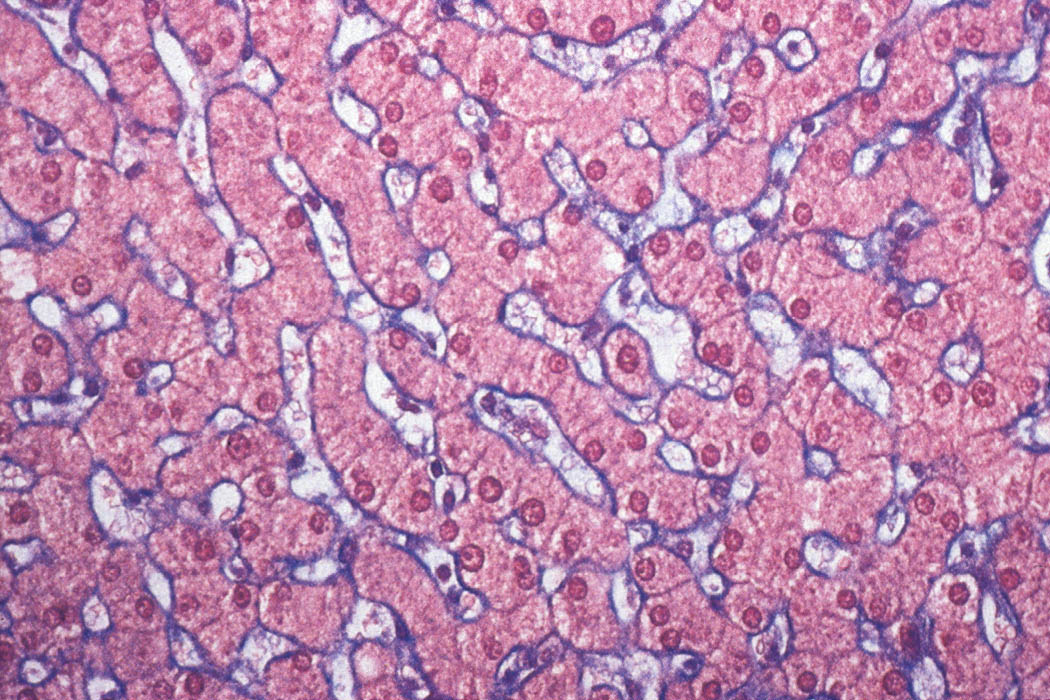 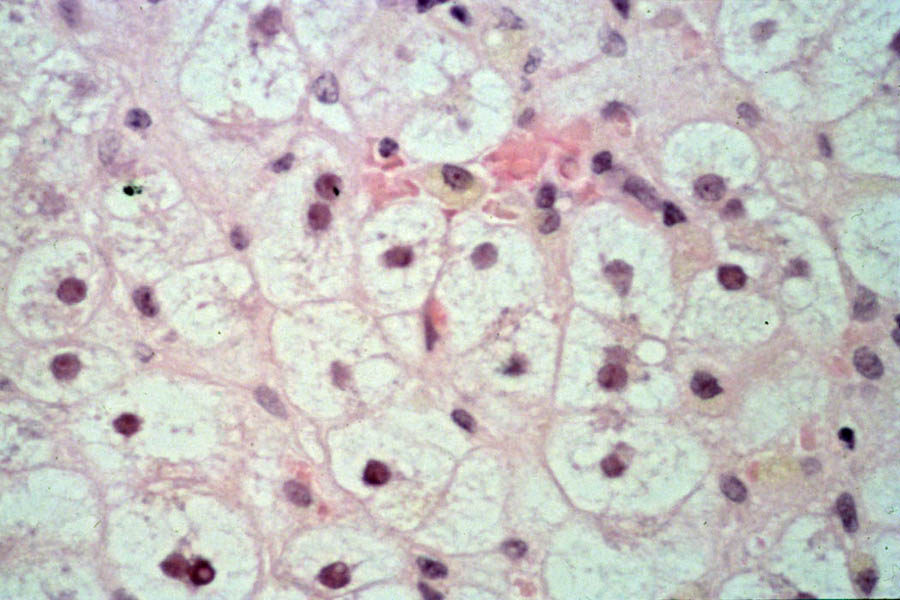 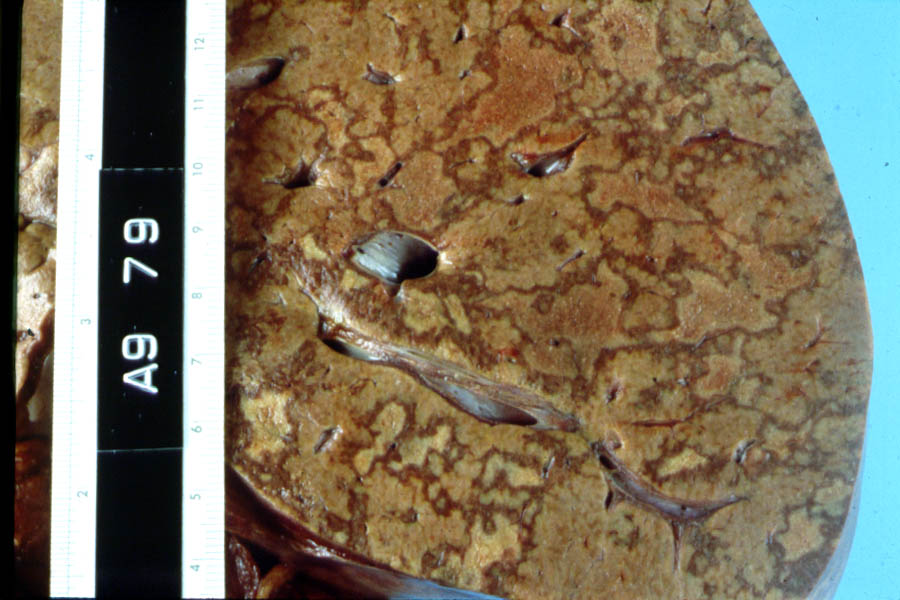 Acute fatty liver of pregnancy
Frequency   		1 / 13,000 deliveries (mean 34 wks, 28-39)

Natural history		death

Symptoms & Signs	N / V, abdominal pain, jaundice
			low glucose
			prolonged PT / PTT

Treatment		delivery (survival > 95%)

Associations		tetracycline, erythromycin estolate
			3-OH Acyl CoA dehydrogenase deficiency
[Speaker Notes: Problem with fatty acid oxidation]
Imitators of Preeclampsia
HELLP			HTN, Proteinuria
AFL			Decr plts, 
TTP			Incr LFTs, Cr
SLE
DIC, Hypoglycemia, hyerammonemia
Decr ADAMTS 13
Progression of renal disease during pregnancy
Decline in function     	ESRD
	            (%)	 (%) 
Mild
Cr < 1.5 mg/dL		16	< 5

Moderate
Cr 1.5 - 2.4 mg/dL		33	< 20

Severe
Cr > 2.5 mg/dL		50	   35
Modified from
Jones, N Engl J Med 1996,
Cunningham, Am J Obstet Gynecol 1990
Renal disease during pregnancy and perinatal outcomes
Preterm       	SGA      	FDIU   	 Preeclmp     	Live
   	   (%)	(%)	(%)	   (%)	(%)
Mild
Cr < 1.5 mg/dL	    20	 24            5            	    10	 95

Moderate
Cr 1.5 - 2.4 mg/dL	   50	 35	 16 	    40	 85

Severe
Cr > 2.5 mg/dL	   80	 50	 50	    80	 50

Dialysis	> 90	> 90	50	    75
Modified from
Jones, N Engl J Med 1996; Williams, BMJ 2008
Cunningham, Am J Obstet Gynecol 1990
Renal Disease and Pregnancy
Glomerulonephritis			HTN, Rx
PCKD					AD, aneurysm
Chronic infection			Renal U/S, ABx
Congenital anomaly			Renal U/S, ABx
Diabetic nephropathy			Control BS, BP
SLE					Rx
Periarteritis nodosa or Scleroderma
NKF Stages of Renal Dysfunction
Blood pressure control
Determination for dialysis
Frequency of dialysis
Antenatal screening and testing
Observation for preeclampsia